PROPULSION PWM – Ref ESC
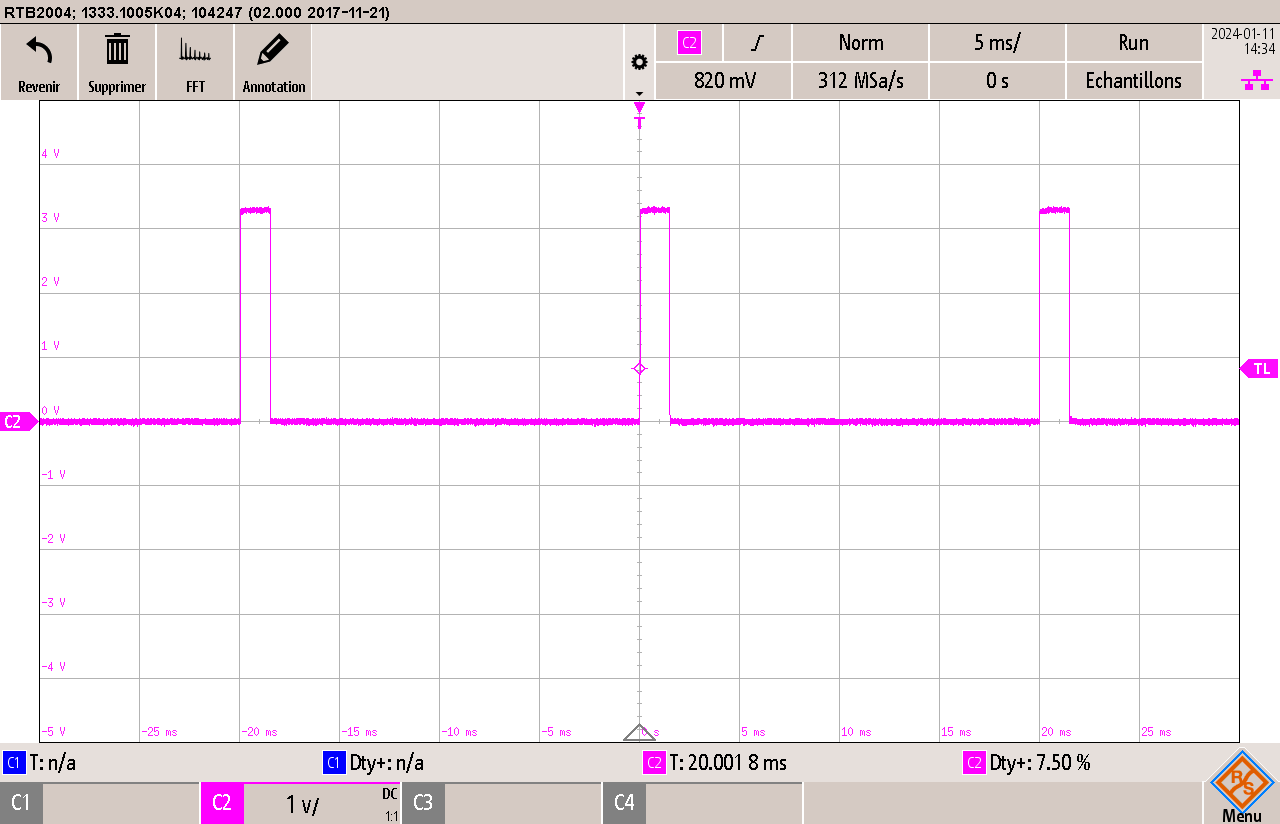 TPWM Propulsion = 20 ms

Durée état haut = vitesse
BTS CIEL - covaCIEL
1
PROPULSION PWM – Ref ESC
Précaution: après la mise sous tension de l’ESC, attendre quelques secondes avant d’envoyer le signal de commande PWM


Procédure à suivre pour la marche arrière:
freinage pendant 0,3s : durée à l’état haut  = 1 ms, rapport cyclique = 5%;
passage au point mort pendant 0,3s: durée à l’état haut  = 1 ms, rapport cyclique = 5%;
marche arrière à vitesse réglable: durée à l’état haut  entre 1,2 et 1,4ms, rapport cyclique entre 6 et 7%;
BTS CIEL - covaCIEL
2